Minerals on Stamps
Fred Haynes
Sept. 23, 2021
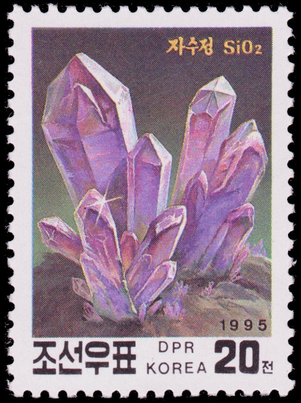 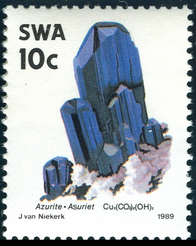 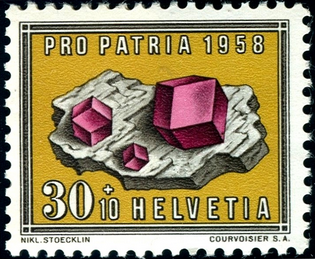 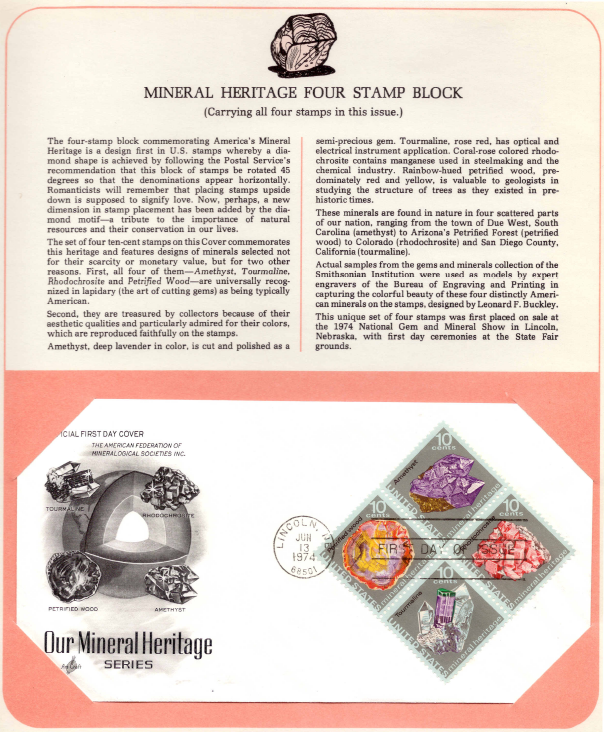 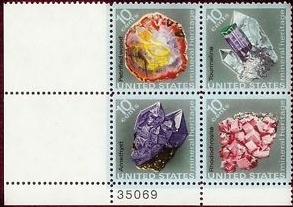 Scott # 1538-1541, June 13, 1974
Petrified Wood – Arizona Petrified Forest
Tourmaline- San Diego County, CA
Rhodochrosite – Sweet Home Mine, Colorado
Amethyst – Due West, SC
All are Smithsonian samples designed by Leonard Buckley. First Day cover issued in Lincoln, NB at the 1974 National Gem and Mineral Show.
The Postage Stamp Tourmaline
Pen and ink drawing of “The Postage Stamp Tourmaline” by W. Wilson
Tourmaline Queen Mine, 
San Diego, CA
From  T. Praszkier,  
Minerals Magazine #5, 2012
One of the few specimens from a famous 1913 pocket that was not processed for gems. The 7 centimeter tourmaline offset by two equally attractive terminated quartz crystals found a permanent location on a US postage stamp and could be had for 10 cents in 1973.
GMJSU Checklist (sortable)








The GMJSU checklist includes over 2700 entries.   Just over 1500 are identifed as MS (mineral specimens) or GS (gemstones).  The rest include mining stamps, some geology, and a few fossils, jewelry/ artifacts, and other related topics.   This list seems fairly complete for minerals, but is not inclusive for other items.
UNFORTUNATELY THE LAST UPDATE WAS IN 2011 !!
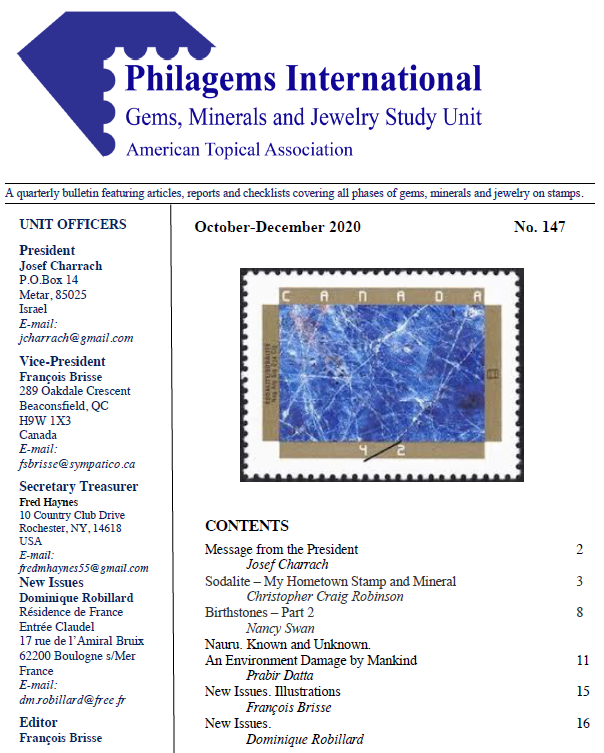 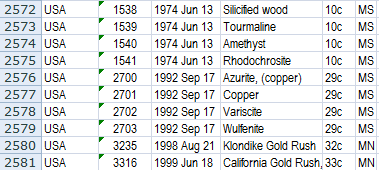 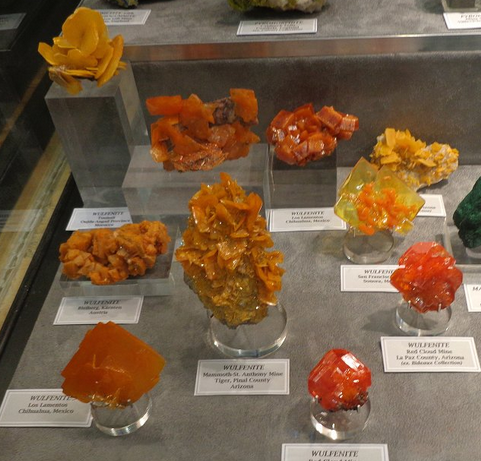 PbMoO4 is 
LOVE
Red Cloud Mine
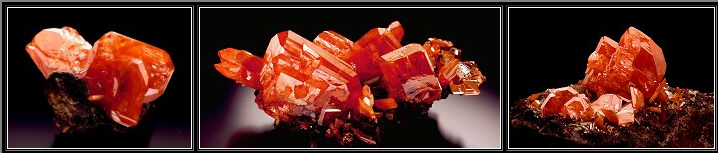 PbMoO4 is LOVE
Four mineral stamps designed by Leonard Buckley from specimens in the Baird Auditorium of the Smithsonian Museum of Natural History.   Printed by offset/intaglio process and issued in panes of 40.   Issued Sept. 17, 1992 for domestic postage.
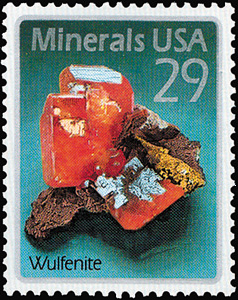 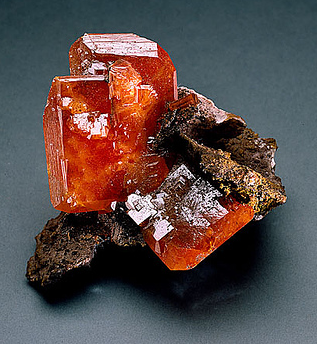 THE ACTUAL SPECIMEN
Americans mined wulfenite and silver at the Red Cloud Mine in Arizona from the 1860’s until 1890, and then sporadically until 1941.   Red Cloud wulfenites are among the best in the world because of their deep orange-red colors and their unusual size and perfection.
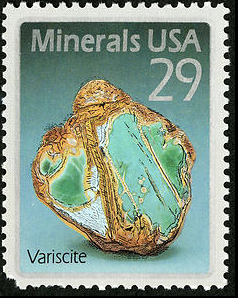 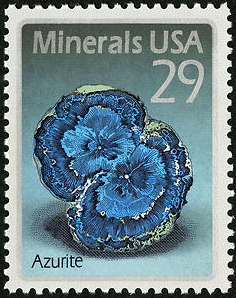 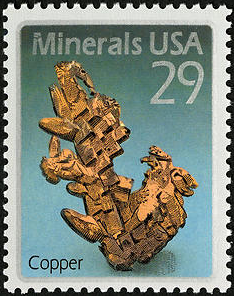 PbMoO4 is LOVE
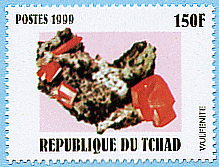 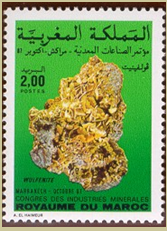 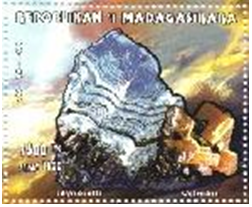 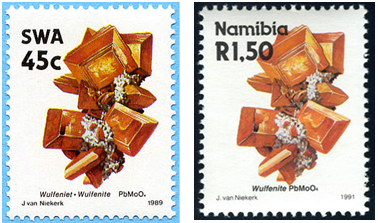 PbMoO4 is LOVE
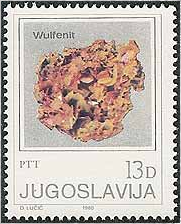 Yugoslavia Scott # 1501, part of set of 4, issued Sept. 10, 1980
Mezica in Slovenia – World-Famous Wulfenite Locality
by Dalibor Valebil – Nat’l Mus., Prague, Czech Republic

At the lead and zinc deposit between Mezica and Crna in Slovenia lead was mined from the 17th century until 1994.  Since the 19th century zinc was processed in addition to lead.  As a secondary ore, wulfenite was mined for its molybedenum.

Extracted from Mineral Magazine 2005, v. 13 #2 pg. 105-112
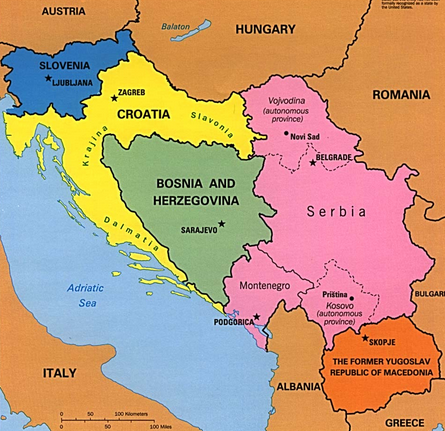 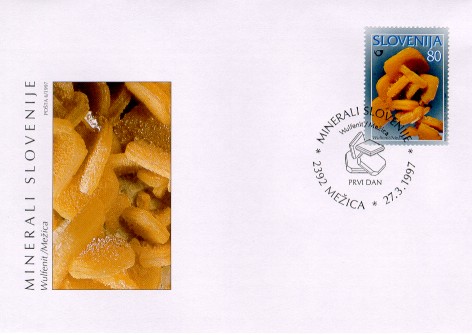 1991-pres
1941-1945, 1991-pres
1866-1918,  2003-pres
1879-1917, 1993-pres
1874-1913, 2003-pres.
2008-pres
1991-pres
FDC of Scott #286, March 27, 1997
Yugoslavia 1918-2003
PbMoO4 is LOVE
Geronimo Mine
collected March, 1981
Red Cloud Mine
collected March, 1981
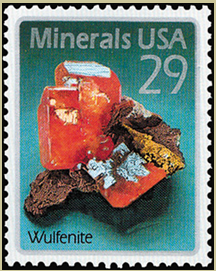 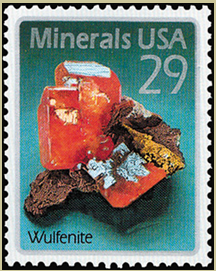 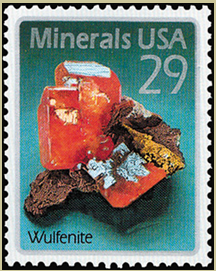 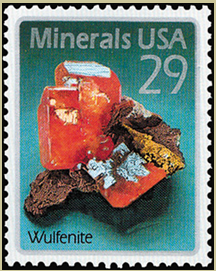 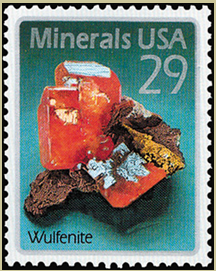 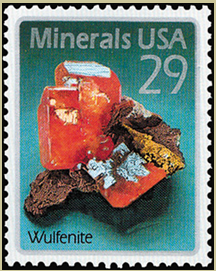 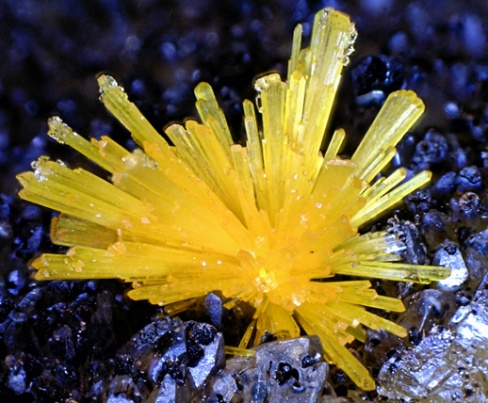 Stamp Error
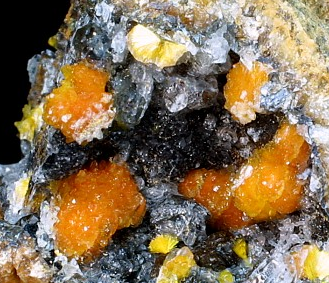 BOLTWOODITE
BOLTWOODITE
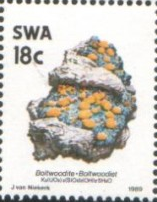 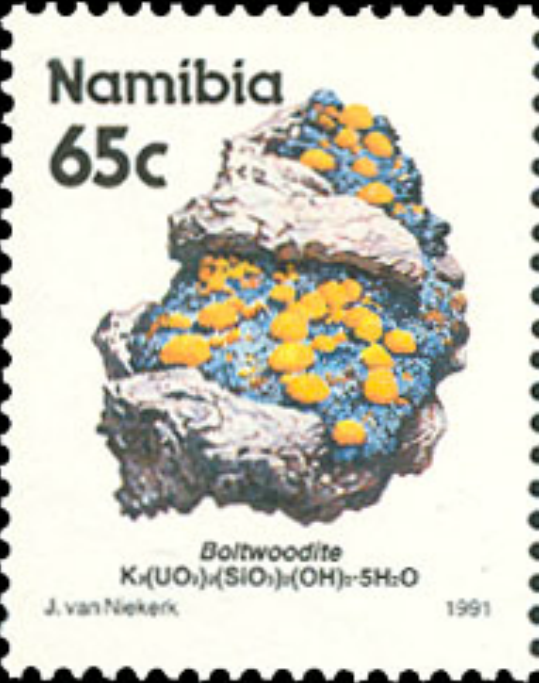 Scott #631, issued 11/16/89
Scott #631A, issued 10/25/90
Scott #685, issued 1/2/92
K(H3O)(UO2)(SiO4)
Incorrect formula
Corrected formula  K2(UO2)2(SiO3)2(OH)2·5H2O
CANADA
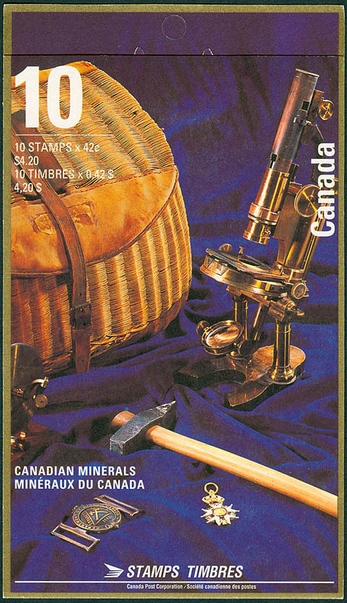 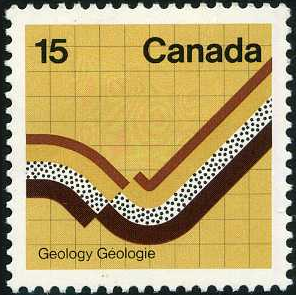 Scott #582, Aug. 2, 1972
From a set of 4 commemorating national science conferences, this stamp depicts a normal fault in layered and folder rock, while commemorating the 24th International Geological Congress, held in Montreal
Scott #1436-1440, Sept. 21, 1992
CANADA
Scott #1436-1440, Sept. 21, 1992
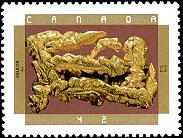 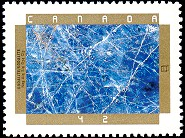 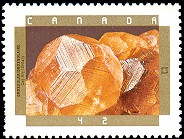 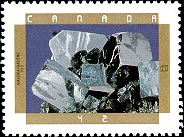 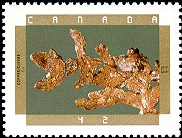 Native Copper
Native Gold
Sodalite (polished)
Garnet (grossular)
Galena
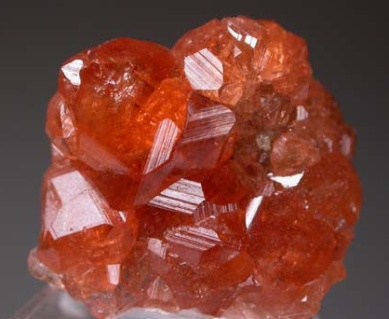 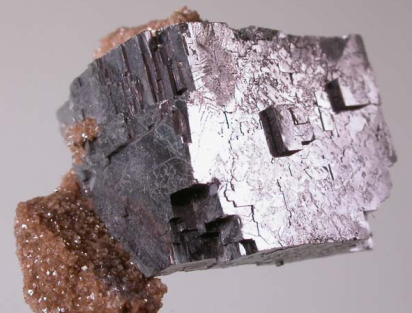 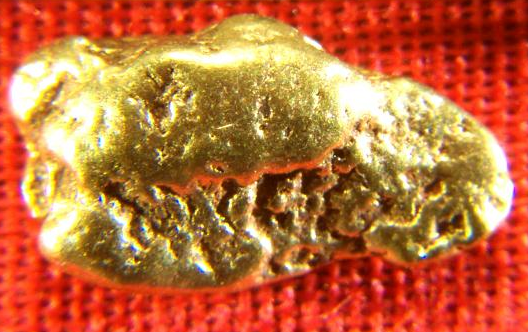 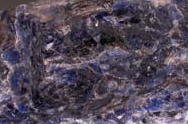 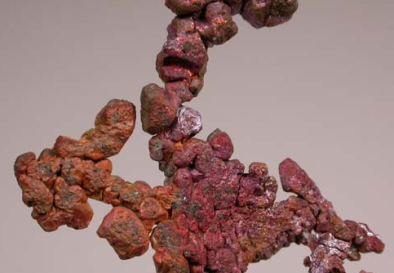 Colonial Copper Mine, Cap D’Or, Nova Scotia
Flamboro Quarry, Wentworth, Ontario
Gold, Klondyke District, Yukon
Princess Mine, Hastings Co., Ontario
Jeffrey Mine, Asbestos, Quebec
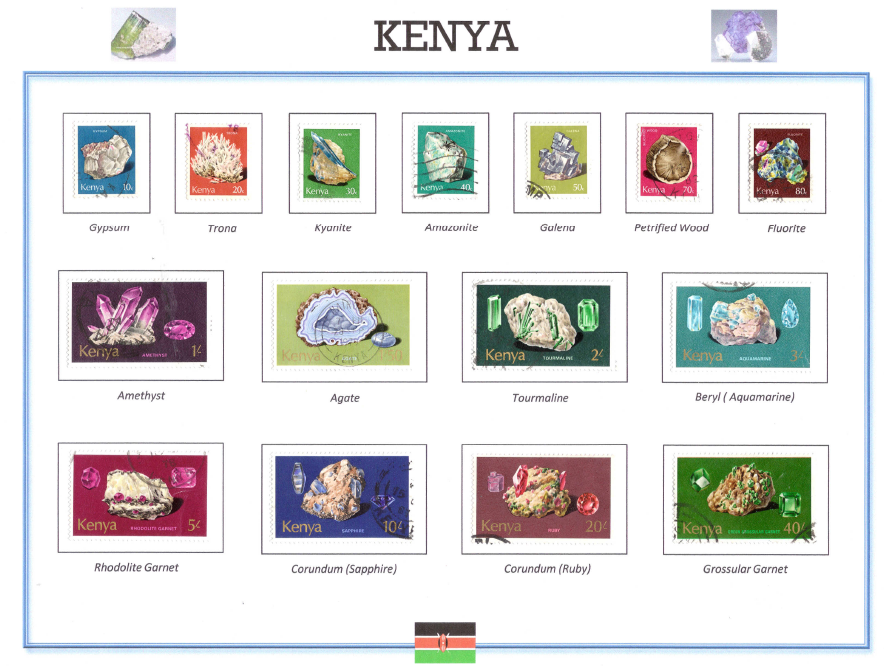 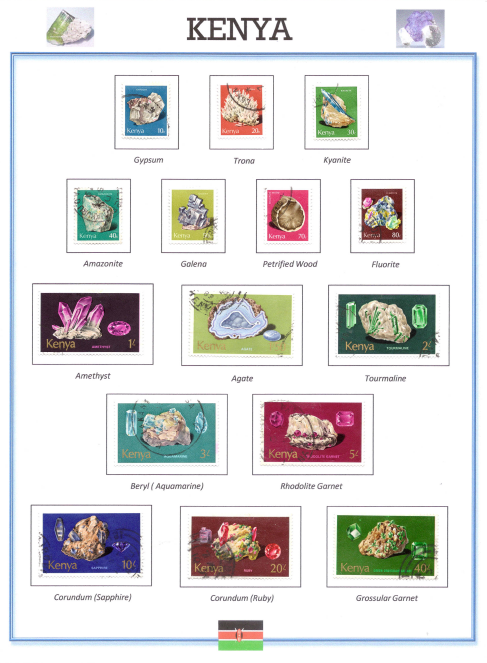 Kenya – Scott # 98-112
December, 1977
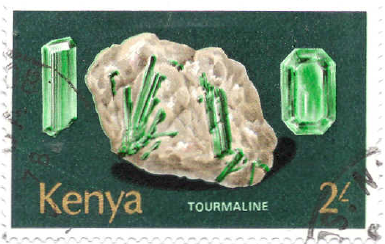 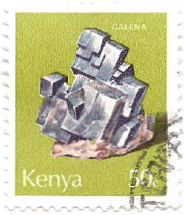 Tourmaline (var. Elbaite)
Galena – PbS (cubic)
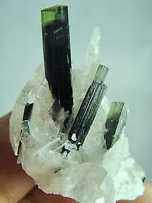 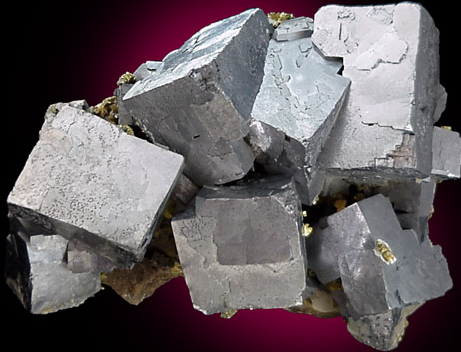 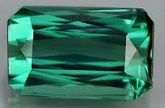 PERU
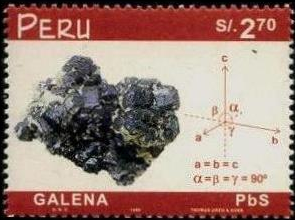 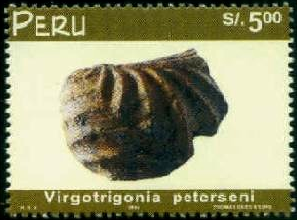 July 1999
Scott 1230-32
Galena – PbS                      Scheelite – CaWO4                Fossil  Bivalve
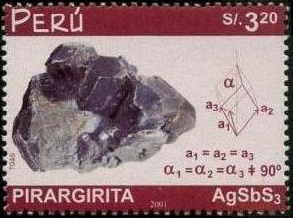 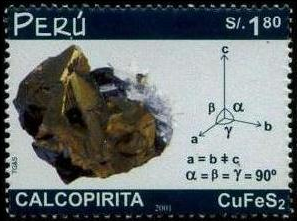 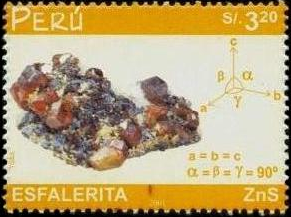 July 2002
Scott 1339-41
Chalcopyrite – CuFeS2         Sphalerite – ZnS             Pyrargyrite – AgSbS3
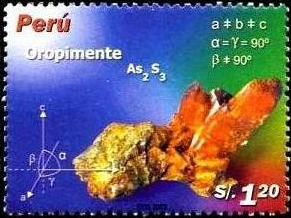 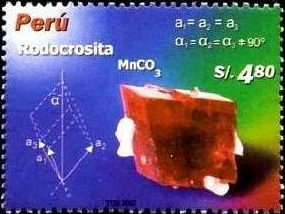 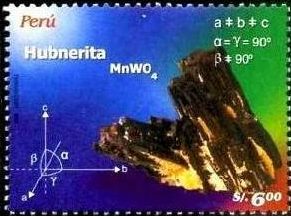 Jan. 2004
Scott 1372-73

April 2006 Scott 1514
Orpiment – As2S3         Rhodochrosite – MnCO3    Huebnerite – MnWO4
SPAIN
Scott  #2763a-d
Feb., 1994
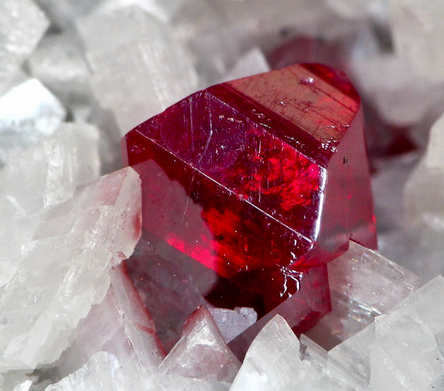 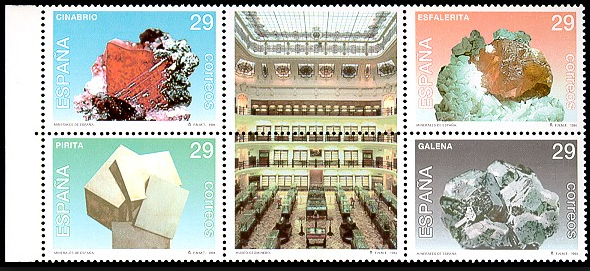 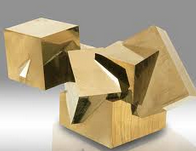 Cinnabar – HgS                                                 Sphalerite – ZnS

       Pyrite  - FeS2 		 	              Galena - PbS
The center labels with the 4 stamps depicts the main floor of the Museo Geominero (Geomineral Museum) in Madrid.  The museum is the home for over 8000 mineral specimens in 250 glass cabinets.
ICELAND
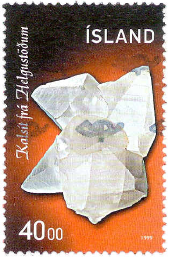 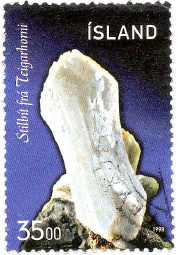 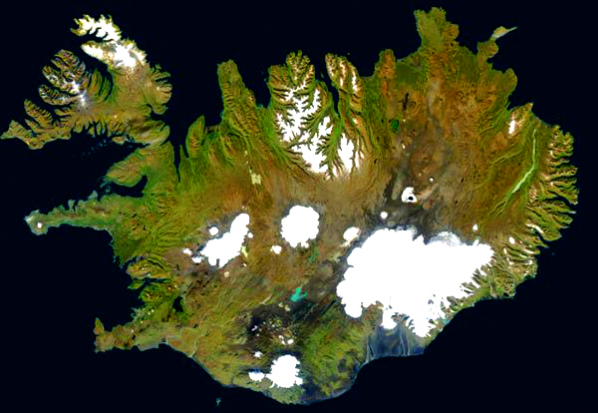 A
B
Scott #885, 1999
Calcite from Helgustodum (A)
Scott #862, 1998
Stilbite from Teigarhorni (B)
Some interesting notes about Teigarhorni
  Zeolites from here considered world’s best
  Now a Historic Preservation Site
  Highest recorded temperature in Iceland
    was in Teigarhorni on June 22, 1939
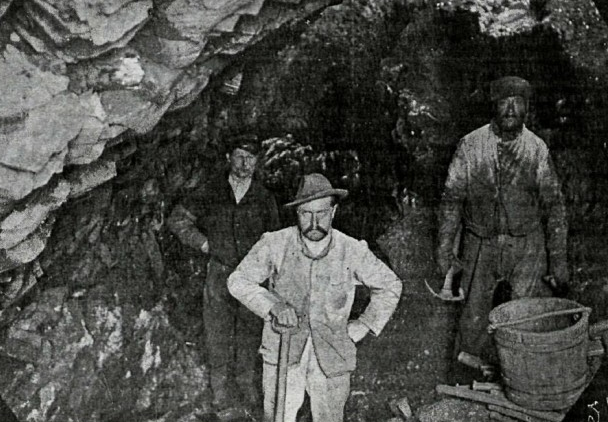 30.5°C, 86.9°F
Miner’s in Helgustodum silver mine, 19th century
HONG KONG
Scott  #994-997
Sept., 2002
Siltstone
(Ping Chau)
Conglomerate
(Port Island)
The rock outcrop portions of these stamps  were applied with a thermographic process, producing a shiny raised surface
Tuff
(Po Pin Chau)
Granite
(Lamma Island)
FLUORITE
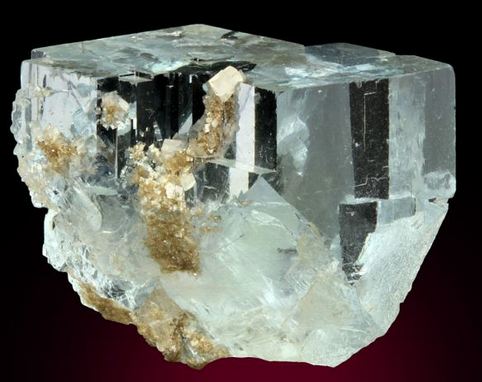 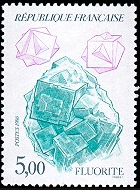 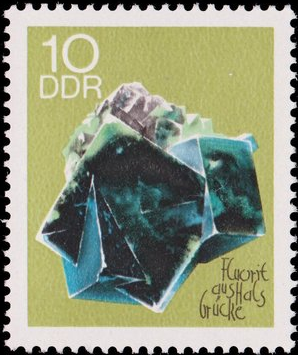 France, #2020, 1986
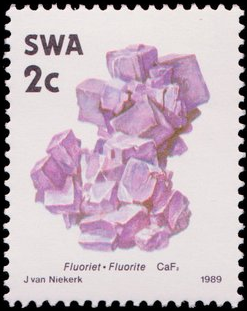 Germany #1106, 1969
South-West Africa,
#627, 1989
Fluorite from Penfield Quarry
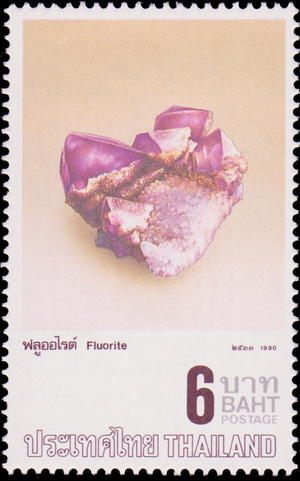 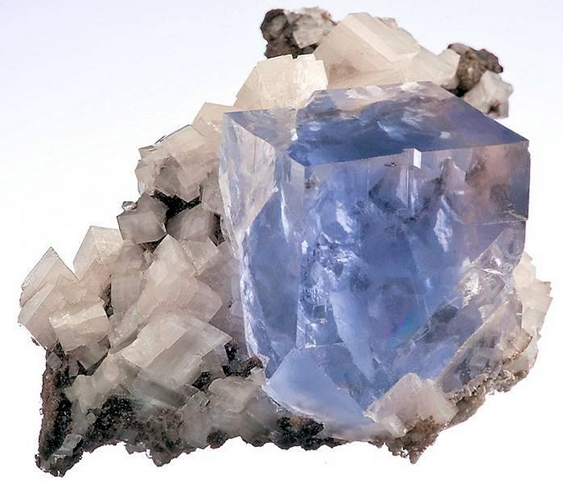 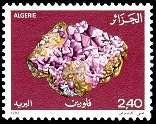 Thailand #1348, 1990
Algeria #713, 1983
Fluorite on dolomite, Walworth Quarry
MALACHITE
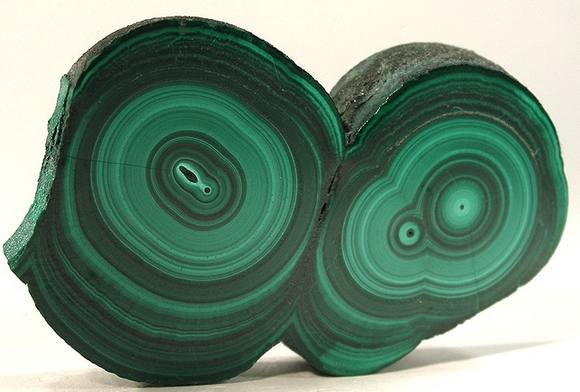 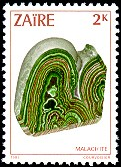 Zaire #1102, 1983
Dem. Rep. of Congo
Cu2CO3(OH)2
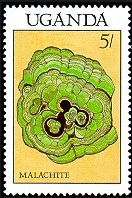 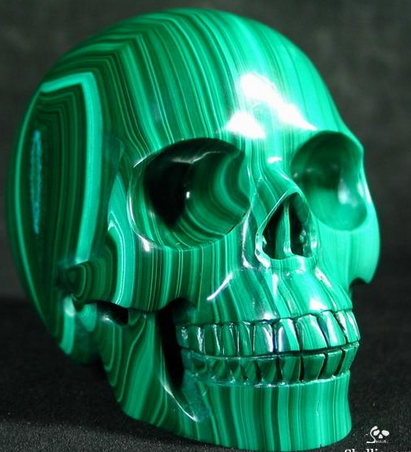 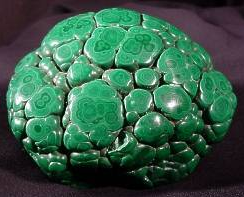 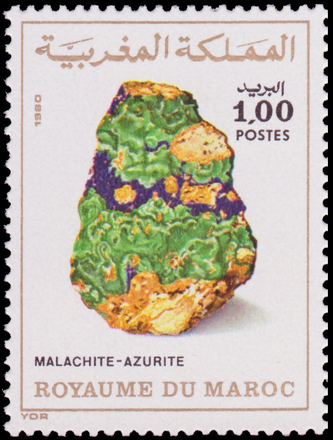 Uganda #649, 1988
Morocco, #648, 1987
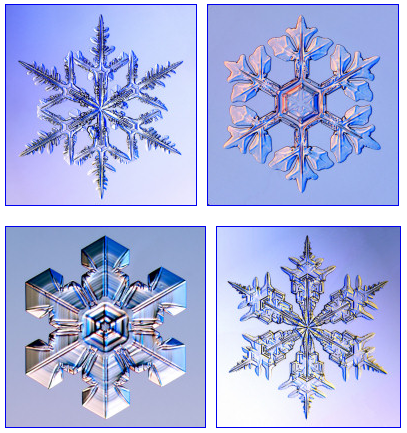 October 6, 2006 in New York, NY
Original photos
Physicist Kenneth Libbrecht of Pasadena, CA photographed snowflakes inside a temperature regulated enclosure with a digital camera attached to a high resolution microscope.  
   The crystals appear blue because Libbrecht illuminated them with a bluish white light.  The patterns are stellar  dendrites, which form branking arms and hexagaonally sectored plates. 
   Richard Sheath cut the flakes out digitally in designing the stamps for the post office.
   The upper right snowflake was memorialized on film in Fairbanks, Alaska, the lower left in Houghton, Michigan and the other two in northern Ontario.
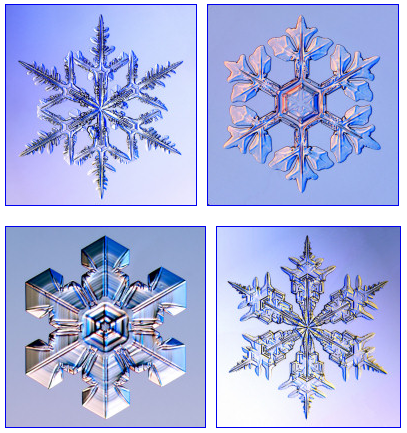 October 6, 2006 in New York, NY
Original photos
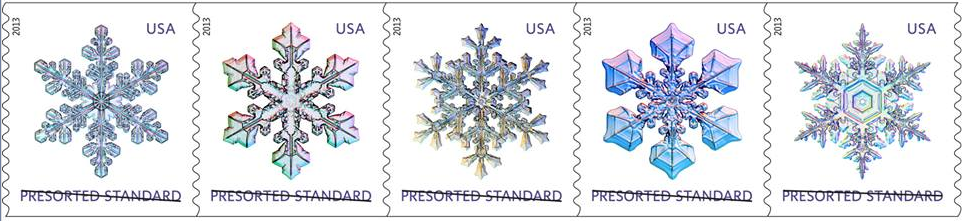 Physicist Kenneth Libbrecht of Pasadena, CA photographed snowflakes inside a temperature regulated enclosure with a digital camera attached to a high resolution microscope.  
   The crystals appear blue because Libbrecht illuminated them with a bluish white light.  The patterns are stellar  dendrites, which form branking arms and hexagaonally sectored plates. 
   Richard Sheath cut the flakes out digitally in designing the stamps for the post office.
   The upper right snowflake was memorialized on film in Fairbanks, Alaska, the lower left in Houghton, Michigan and the other two in northern Ontario.
October 1, 2013, presorted postage, sold in rolls of 10,000 coiled stamps
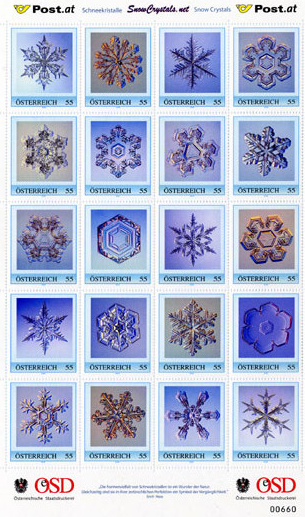 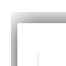 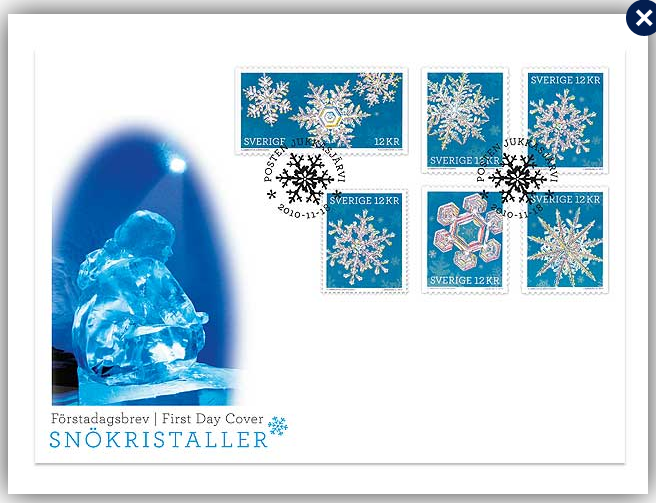 Libbrecht went to Kiruna in northern Sweden to photograph Swedish snowflakes for a series of five 12 kroner stamps issued on November 18, 2010
Not to be outdone, Austria issued stamps depicting 20 of Libbrecht’s creations.
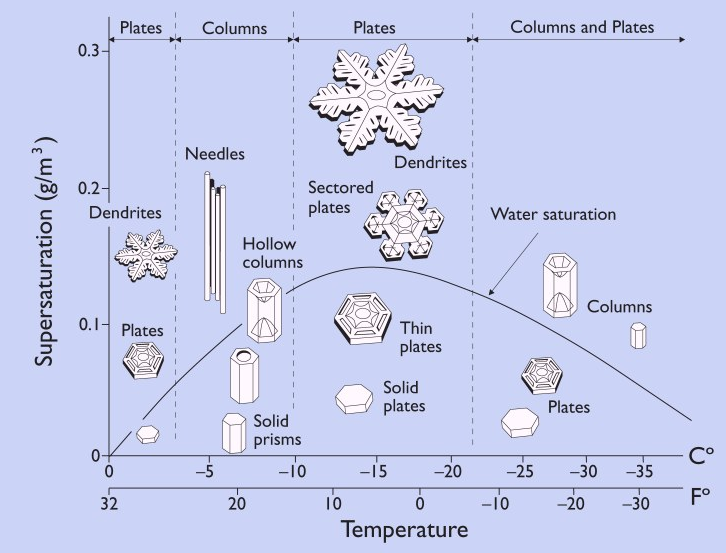 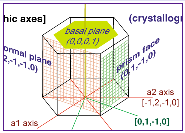 Snowflakes form when water vapor condenses directly into ice.
Maxicards - Liechenstein
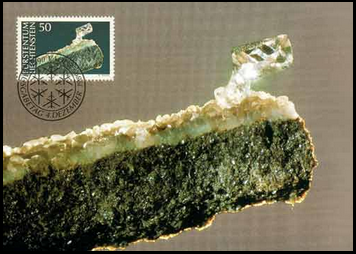 Scott #921 (Dec. 4, 1989)
Scepter quartz
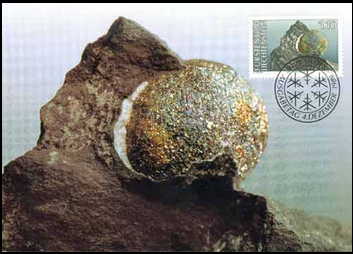 Scott #922 (Dec. 4, 1989)
Pyrite nodule
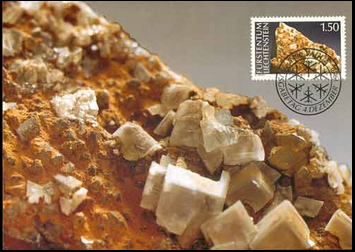 Scott #923 (Dec. 4, 1989)
Calcite rhombs
Maxicards – South Africa
Scott #630-633, 1984
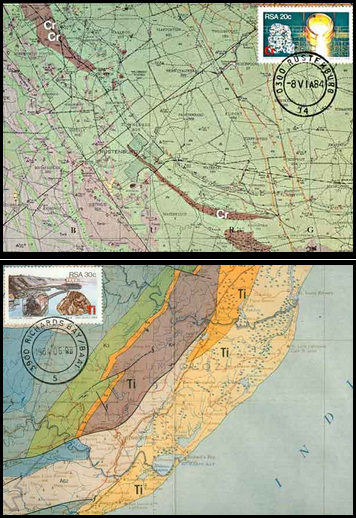 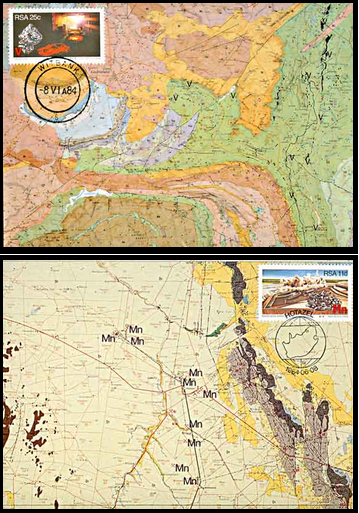 Cr
V
Ti
Mn
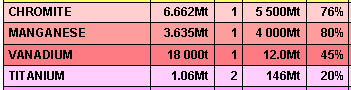 Production through 2000    Rank   Reserves    % in SA
terres australes et antarctiques françaises
Territory of the French Southern and Antarctic Lands
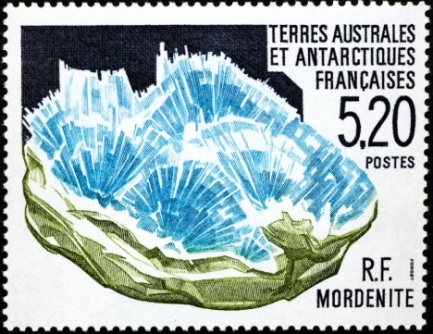 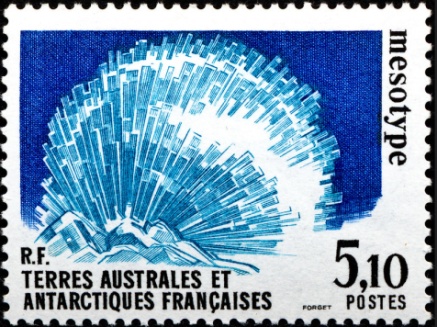 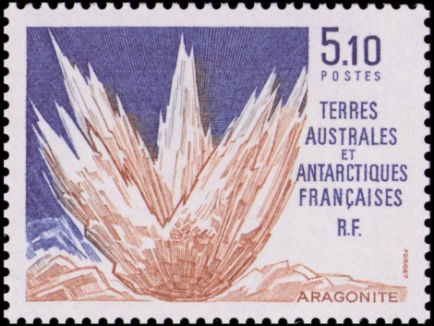 analcime                       mordenite                           “mesotype”                        aragonite
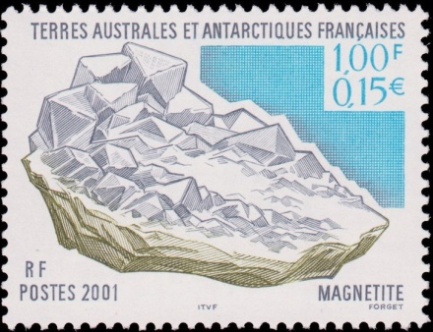 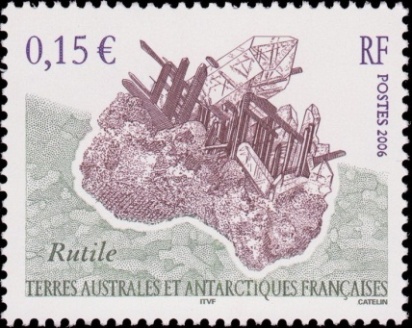 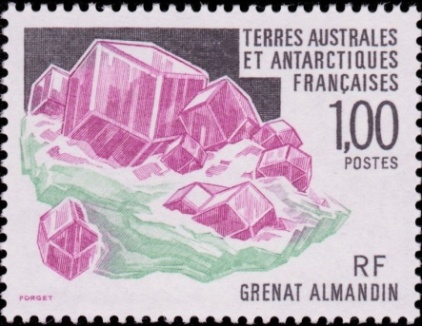 rutile                        magnetite                       garnet (almandine)
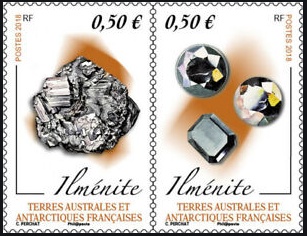 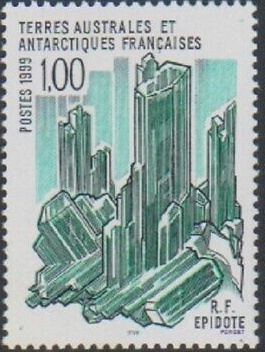 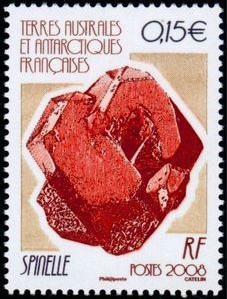 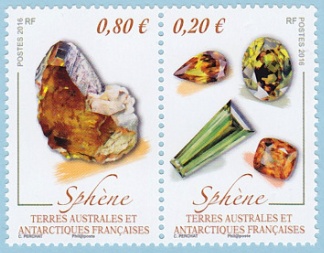 ilmenite                               epidote                   spinel                            sphene (titanite)
Unusual Minerals on Stamps
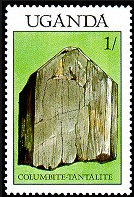 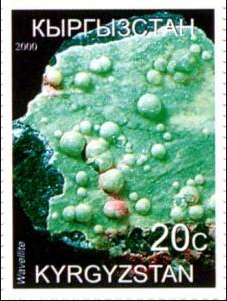 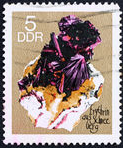 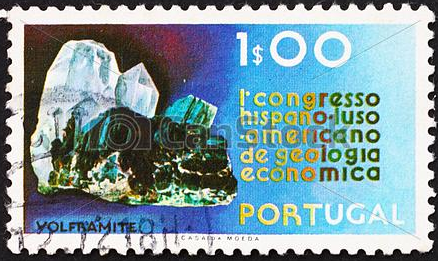 Wolframite
(Fe,Mn)WO4
Scott #1106 (1971)
Ethyrite
Co3(AsO4)2.8H2O
Scott #1105 (1969)
Wavellite
Al3(PO4)2(OH)3.5H2O
not recgonized
Columbite-Tantalite
(Fe,Mn)Nb2O6
Scott #599 (1988)
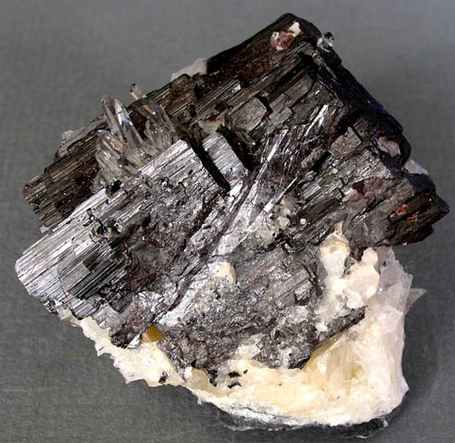 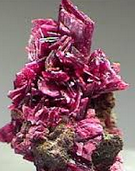 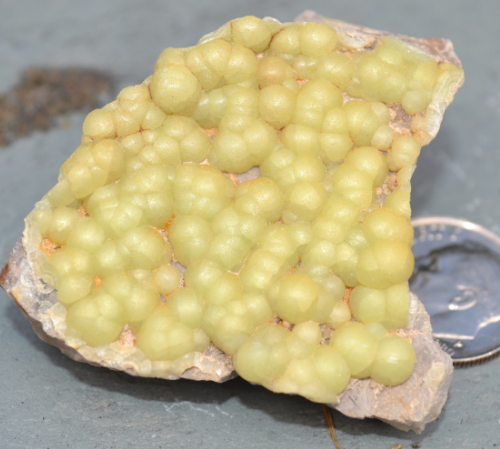 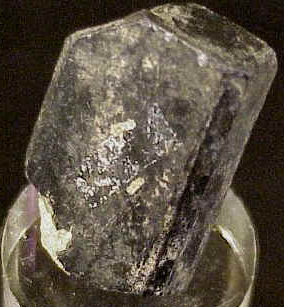 Collected by Fred Haynes
National Limestone Quarry, Mount Pleasant Mills, PA
Unusual Minerals on Stamps
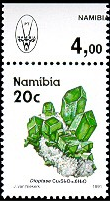 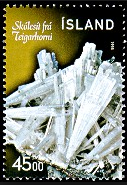 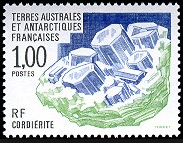 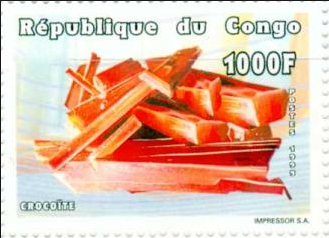 Cordierite
(Fe,Mg)2Al3Si5AlO18
Scott #194 (1994)
Crocoite
PbCrO4
not recognized
Scolecite
CaAl2Si3O10.3H2O
Scott #863 (1998)
Dioptase
CuSiO3 .H2O
Scott #679 (1991)
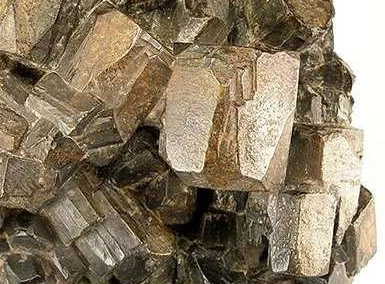 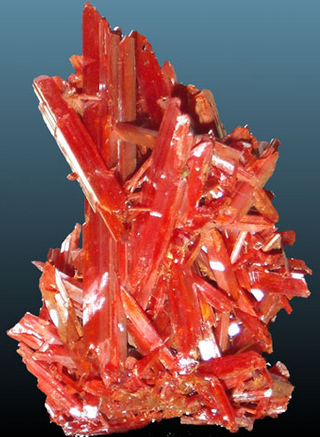 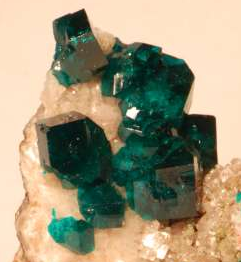 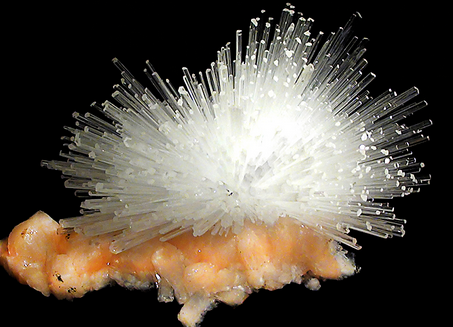 Gems on Stamps
Emerald                        Ruby
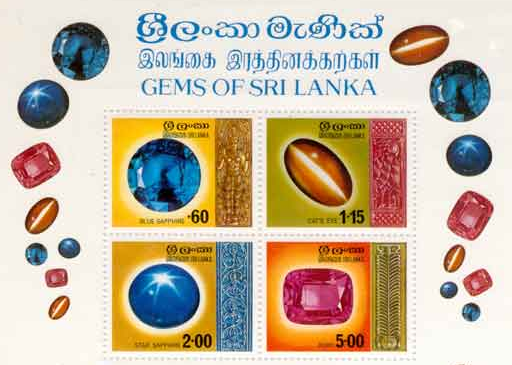 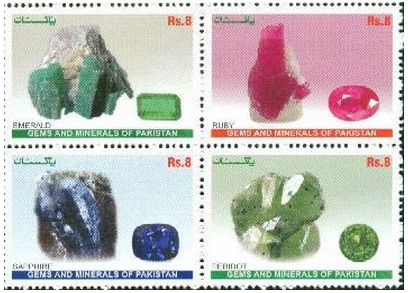 Blue Sapphire       Cat’s Eye
  Star Sapphire          Ruby
Sapphire                        Peridot
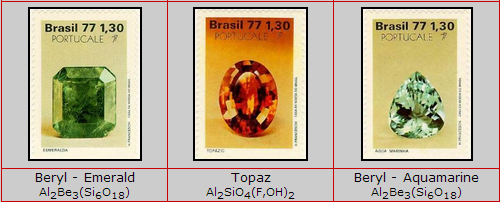 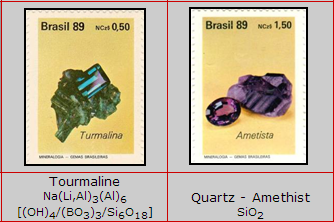 GEMS from Rhodesia
GEMS from Rhodesia - Zimbabwe
Rhodesia Scott #393-397, Aug. 1978
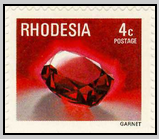 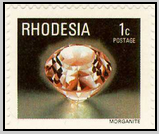 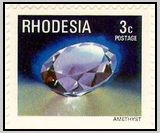 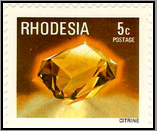 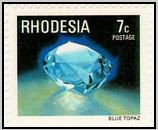 Beryl                    Quartz                 Garnet                Quartz                 Topaz
Morganite                    Amethyst                      Pyrope                       Citrine                         Blue
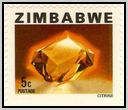 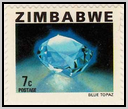 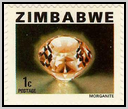 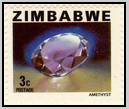 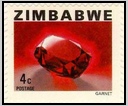 Zimbabwe Scott #414-418, April, 1980
In April of 1980 Rhodesia finally achieved de jure sovereignty from the United Kingdom and was renamed Zimbabwe.   From 1965-1980 the landlocked country in southern Africa was an unrecognized state after unilaterally declaring itself free of the British Empire.   

As a result of the 1980 indepedence, this set of gem stamps was simply re-issued under the new name for the country.
Southern Rhodesia to Rhodesia to Zimbabwe
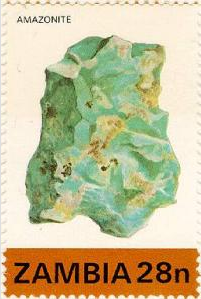 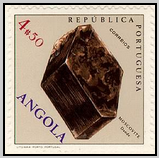 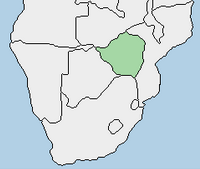 Angola
Zambia
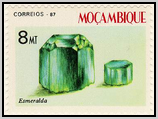 Mozambique
Tsumeb
ZIMBABWE
Namibia
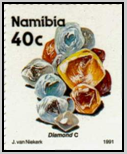 Botswana
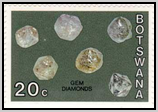 South Africa
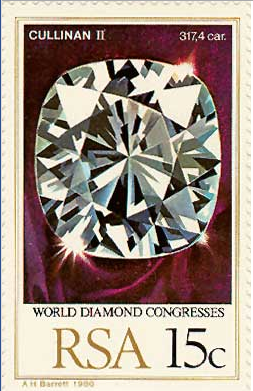 Lesotho
Swaziland/Eswatini in 2018
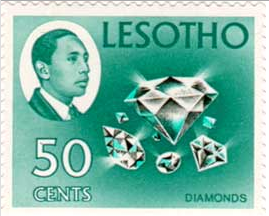 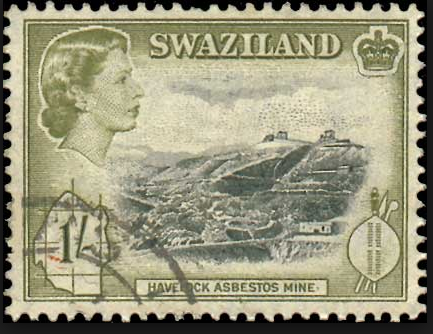 Diamonds and Diamond Mining
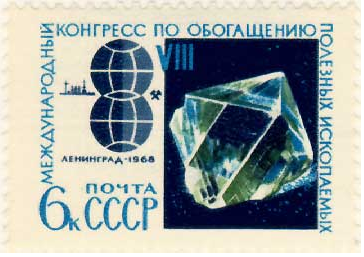 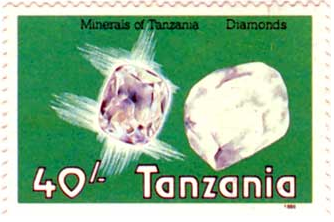 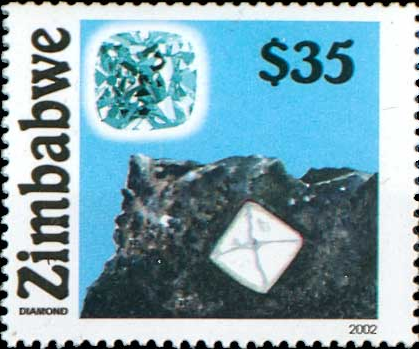 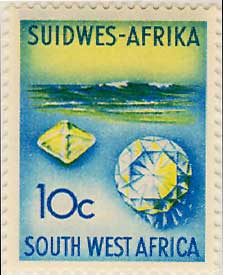 Zimbabwe
Russia
Tanzania
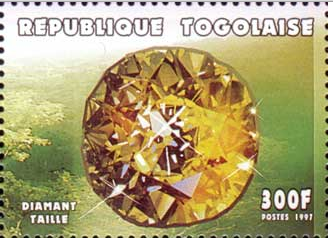 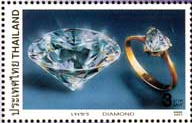 South-west Africa
Thailand
Togo
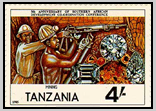 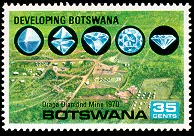 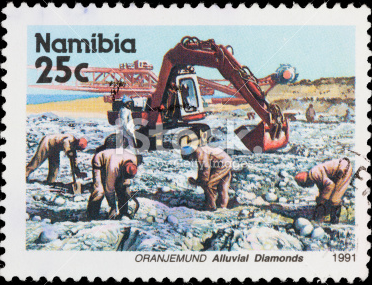 Tanzania
Botswana
Namibia
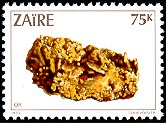 GOLD
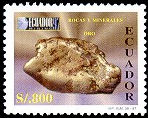 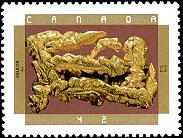 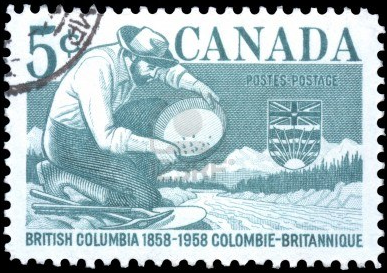 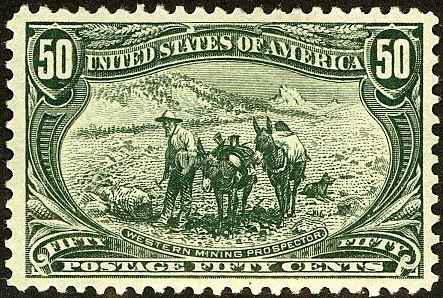 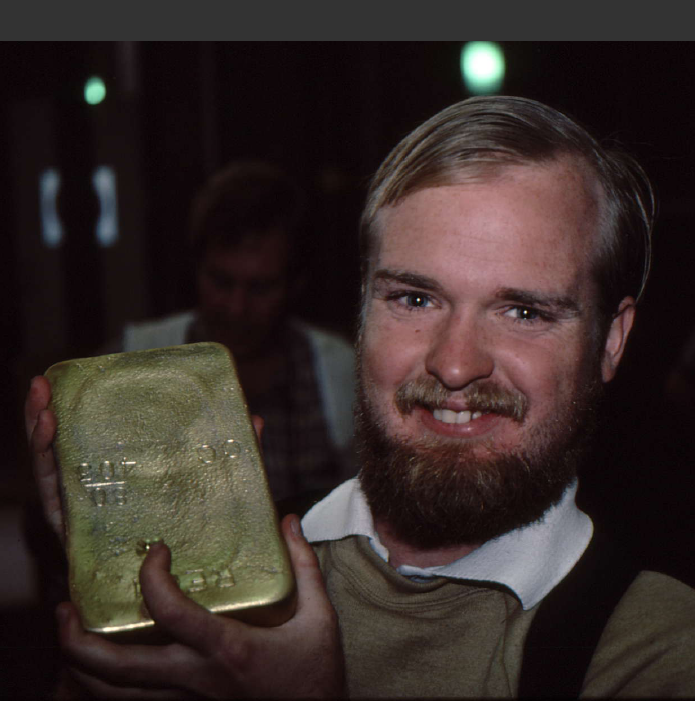 May, 1980
In South Africa
w/ 10 kg Au bar
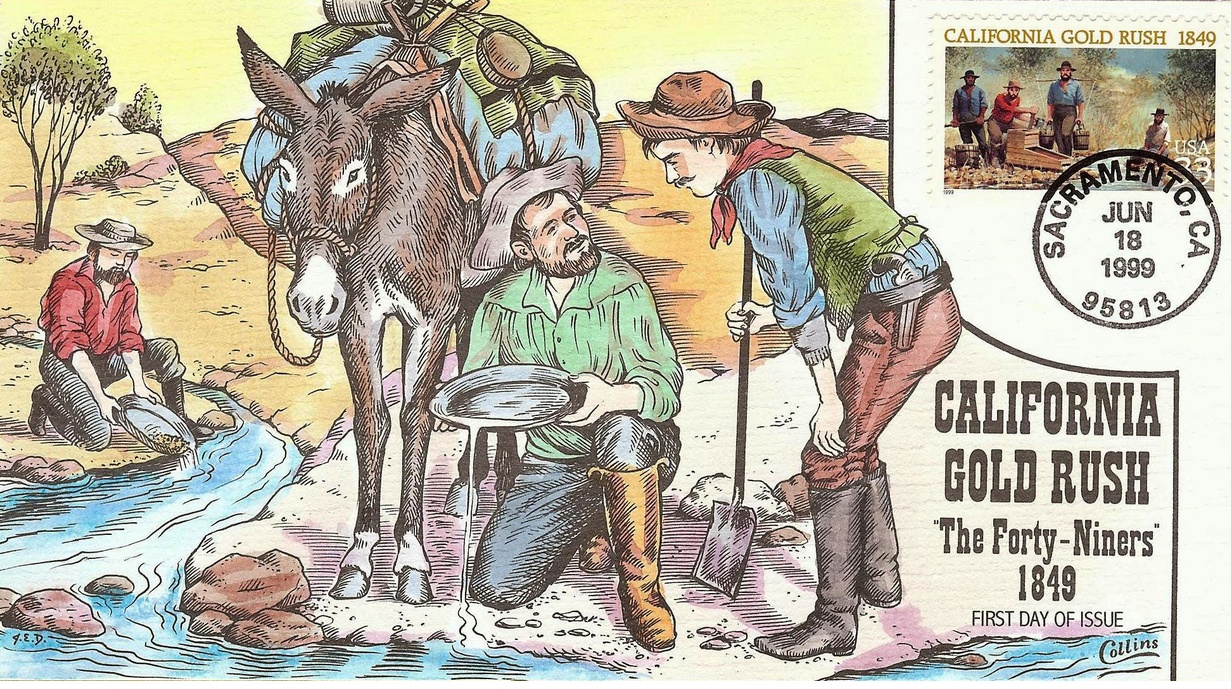 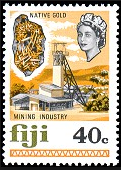 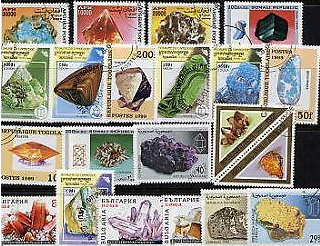 Thank you
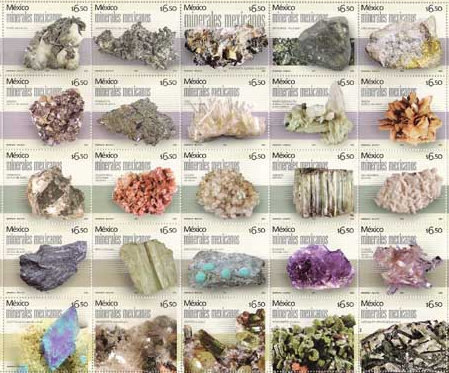 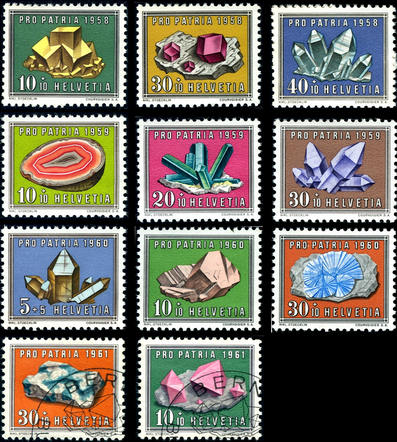 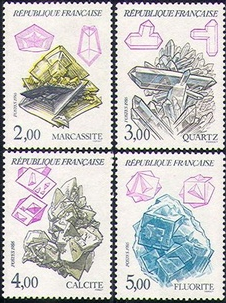